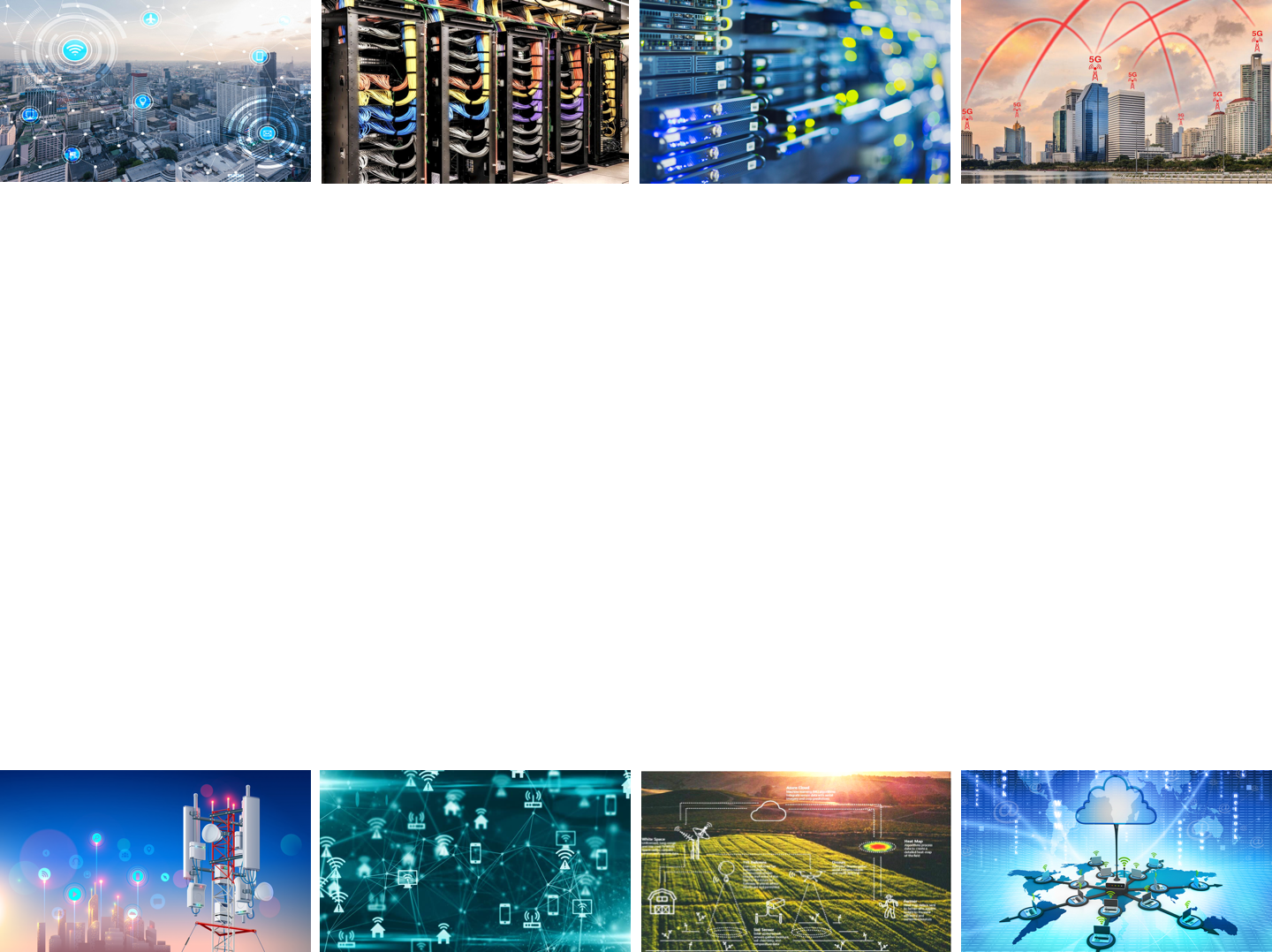 Computer Networks
CMSC 417 : Spring 2025
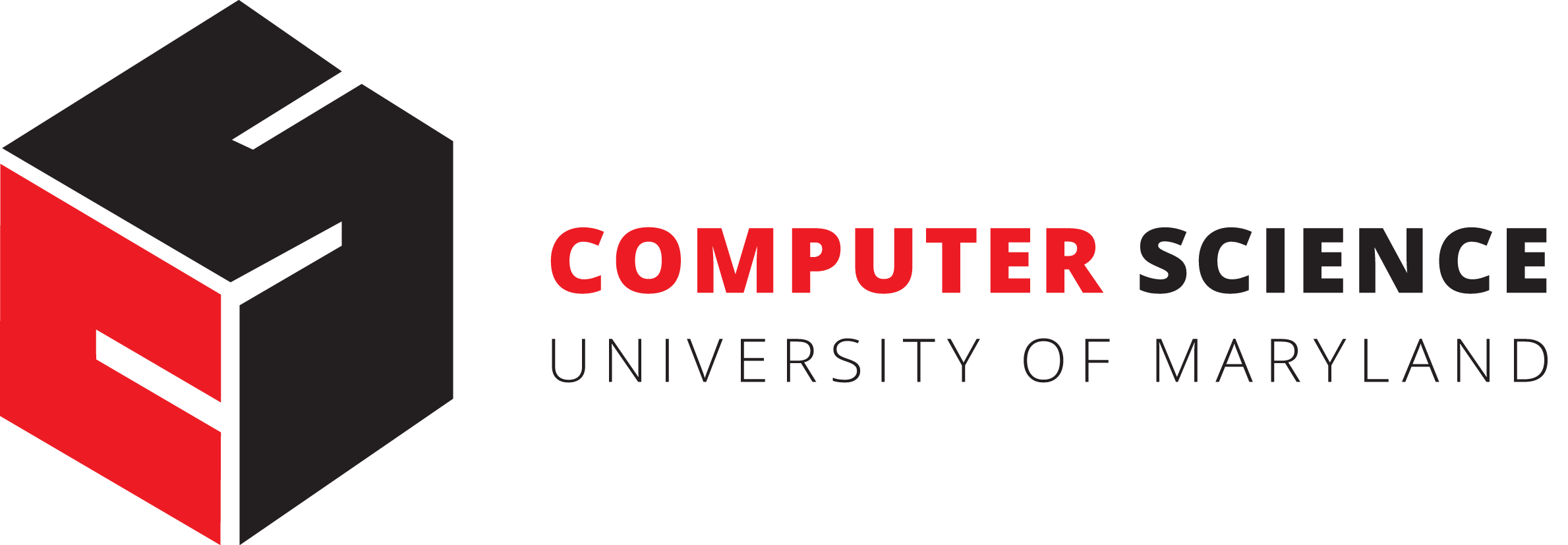 Topic: Application Layer Protocols
(Textbook chapter 9)
Nirupam Roy
M-W 2:00-3:15pm
CSI 2117
May 7th, 2025
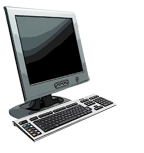 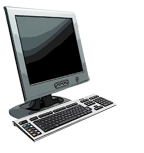 local DNS server
dns.stanford.edu
DNS name resolution example
root DNS server
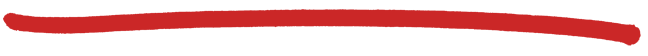 2
3
host at cs.stanford.edu wants IP address for cs.umd.edu
TLD DNS server
4
5
iterated query:
contacted server replies with name of server to contact
“I don’t know this name, but ask this server”
6
7
1
8
authoritative DNS server
dns.cs.umd.edu
requesting host
cs.stanford.edu
cs.umd.edu
2
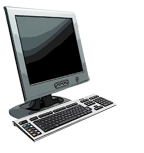 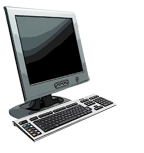 local DNS server
dns.stanford.edu
DNS name resolution example
root DNS server
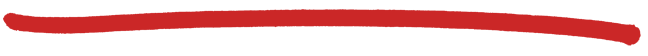 3
2
7
recursive query:
puts burden of name resolution on contacted name server
heavy load at upper levels of hierarchy?
6
TLD DNS 
server
4
5
1
8
authoritative DNS server
dns.cs.umd.edu
requesting host
cs.stanford.edu
cs.umd.edu
3
DNS: caching, updating records
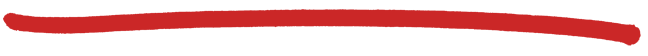 once (any) name server learns mapping, it caches mapping
cache entries timeout (disappear) after some time (TTL)
TLD servers typically cached in local name servers
thus root name servers not often visited
cached entries may be out-of-date (best effort name-to-address translation!)
if name host changes IP address, may not be known Internet-wide until all TTLs expire
update/notify mechanisms proposed IETF standard
RFC 2136
4
DNS: services, structure
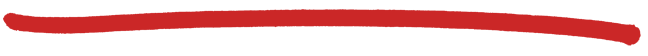 why not centralize DNS?
single point of failure
traffic volume
distant centralized database
maintenance
DNS services
hostname to IP address translation
host aliasing
canonical, alias names
mail server aliasing
load distribution
replicated Web servers: many IP addresses correspond to one name
Centralize DNS doesn‘t scale!
5
DNS records
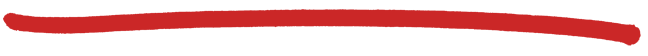 DNS: distributed database storing resource records (RR)
RR format: (name, value, type, ttl)
type=A
name is hostname
value is IP address
type=CNAME
name is alias name for some “canonical” (the real) name
www.ibm.com is really
  servereast.backup2.ibm.com
value is canonical name
type=NS
name is domain (e.g., foo.com)
value is hostname of authoritative name server for this domain
type=MX
value is name of mail server associated with name
6
2 bytes
2 bytes
identification
flags
# questions
# answer RRs
# additional RRs
# authority RRs
questions (variable # of questions)
answers (variable # of RRs)
authority (variable # of RRs)
additional info (variable # of RRs)
DNS protocol, messages
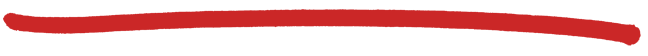 query and reply messages, both with same message format
message header
identification: 16 bit # for query, reply to query uses same #
flags:
query or reply
recursion desired 
recursion available
reply is authoritative
7
2 bytes
2 bytes
identification
flags
# questions
# answer RRs
# additional RRs
# authority RRs
questions (variable # of questions)
answers (variable # of RRs)
authority (variable # of RRs)
additional info (variable # of RRs)
DNS protocol, messages
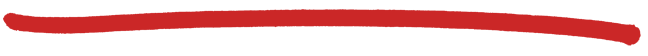 name, type fields
 for a query
RRs in response
to query
records for
authoritative servers
additional “helpful”
info that may be used
8
[Speaker Notes: Does DNS use TCP or UDP? Why?]
Inserting records into DNS
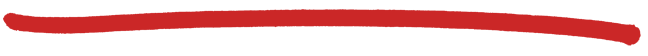 example: new startup “Network Utopia”
register name networkuptopia.com at DNS registrar (e.g., Network Solutions)
provide names, IP addresses of authoritative name server (primary and secondary)
registrar inserts two RRs into .com TLD server:(networkutopia.com, dns1.networkutopia.com, NS)
    (dns1.networkutopia.com, 212.212.212.1, A)
create authoritative server type A record for www.networkuptopia.com; type NS record for networkutopia.com
9
HTTP 
(Hyper-Text Transfer Protocol)
10
www.someschool.edu/someDept/pic.gif
path name
host name
Web and HTTP
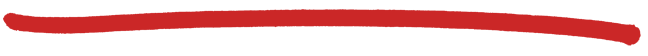 First, a review…
web page consists of objects
object can be HTML file, JPEG image, Java applet, audio file,…
web page consists of base HTML-file which includes several referenced objects
each object is addressable by a URL, e.g.,
11
HTTP response
HTTP response
HTTP request
HTTP request
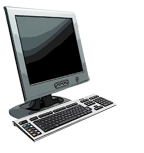 HTTP overview
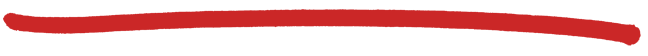 HTTP: hypertext transfer protocol
Web’s application layer protocol
client/server model
client: browser that requests, receives, (using HTTP protocol) and “displays” Web objects 
server: Web server sends (using HTTP protocol) objects in response to requests
PC running
Firefox browser
server 
running
Apache Web
server
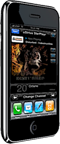 iPhone running
Safari browser
12
HTTP overview
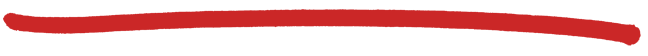 Uses TCP:
client initiates TCP connection (creates socket) to server,  port 80
server accepts TCP connection from client
HTTP messages (application-layer protocol messages) exchanged between browser (HTTP client) and Web server (HTTP server)
TCP connection closed
HTTP is “stateless”
server maintains no information about past client requests
aside
protocols that maintain “state” are complex!
past history (state) must be maintained
if server/client crashes, their views of “state” may be inconsistent, must be reconciled
13
HTTP connections
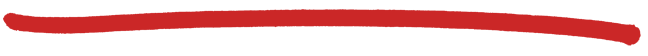 persistent HTTP
multiple objects can be sent over single TCP connection between client, server
non-persistent HTTP
at most one object sent over TCP connection
connection then closed
downloading multiple objects required multiple connections
14
Non-persistent HTTP
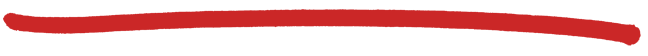 (contains text, references to 10 jpeg images)
suppose user enters URL:
www.someSchool.edu/someDepartment/home.index
1a. HTTP client initiates TCP connection to HTTP server (process) at www.someSchool.edu on port 80
1b. HTTP server at host www.someSchool.edu waiting for TCP connection at port 80.  “accepts” connection, notifying client
2. HTTP client sends HTTP request message (containing URL) into TCP connection socket. Message indicates that client wants object someDepartment/home.index
3. HTTP server receives request message, forms response message containing requested object, and sends message into its socket
time
5. HTTP client receives response message containing html file, displays html.  Parsing html file, finds 10 referenced jpeg  objects
4. HTTP server closes TCP connection.
6. Steps 1-5 repeated for each of 10 jpeg objects
15
Non-persistent HTTP: response time
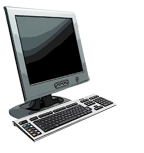 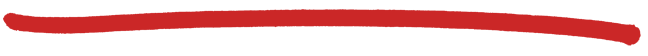 RTT (Round Trip Time): time for a small packet to travel from client to server and back
HTTP response time:
one RTT to initiate TCP connection
one RTT for HTTP request and first few bytes of HTTP response to return
file transmission time
non-persistent HTTP response time    	
 = 2RTT+ file transmission time
initiate TCP
connection
RTT
request
file
time to 
transmit 
file
RTT
file
received
time
time
2-16
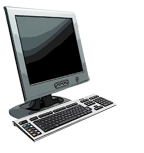 Persistent HTTP
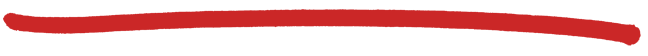 Persistent  HTTP:
server leaves connection open after sending response
subsequent HTTP messages  between same client/server sent over open connection
client sends requests as soon as it encounters a referenced object
as little as one RTT for all the referenced objects
initiate TCP
connection
RTT
request 
file
RTT
request 
new file
time
time
17
[Speaker Notes: Breakdown of layering]
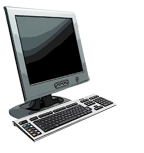 Other optimizations
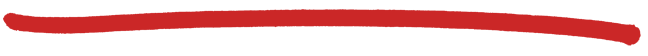 Pipelining
Send several requests at once
initiate TCP
connection
RTT
request 
file
RTT
request 
new files
time
time
18
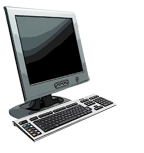 Other optimizations
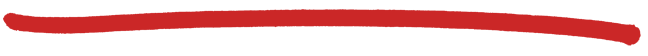 Pipelining
Send several requests at once
HTTP/2
Push resources
initiate TCP
connection
RTT
request 
file
send
file
RTT
push
objects
time
time
19
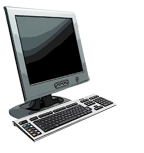 Other optimizations
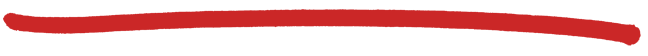 Pipelining
Send several requests at once
HTTP/2
Push resources
QUIC
Eliminate first RTT
initiate QUIC
connection
request 
file
send
file
RTT
push
objects
time
time
20
HTTP request message
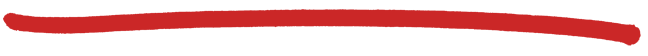 two types of HTTP messages: request, response
HTTP request message:
ASCII (human-readable format)
carriage return character
line-feed character
request line
(GET, POST, 
HEAD commands)
GET /index.html HTTP/1.1\r\n
Host: www-net.cs.umass.edu\r\n
User-Agent: Firefox/3.6.10\r\n
Accept: text/html,application/xhtml+xml\r\n
Accept-Language: en-us,en;q=0.5\r\n
Accept-Encoding: gzip,deflate\r\n
Accept-Charset: ISO-8859-1,utf-8;q=0.7\r\n
Keep-Alive: 115\r\n
Connection: keep-alive\r\n
\r\n
header
 lines
carriage return, 
line feed at start
of line indicates
end of header lines
21
HTTP request message: general format
~
~
~
~
~
~
~
~
value
value
header field name
header field name
cr
cr
lf
lf
cr
lf
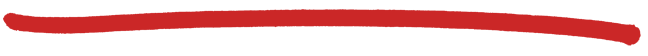 request
line
sp
sp
version
cr
method
URL
lf
:
header
lines
:
entity body
body
22
Uploading form input
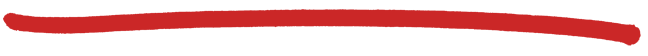 POST method:
web page often includes form input
input is uploaded to server in entity body
URL method:
uses GET method
input is uploaded in URL field of request line:
www.somesite.com/animalsearch?monkeys&banana
23
Method types
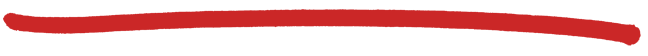 HTTP/1.0:
GET
POST
HEAD
asks server to leave requested object out of response
HTTP/1.1:
GET, POST, HEAD
PUT
uploads file in entity body to path specified in URL field
DELETE
deletes file specified in the URL field
24
HTTP response message
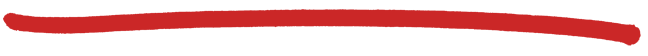 status line
(protocol
status code
status phrase)
HTTP/1.1 200 OK\r\n
Date: Sun, 26 Sep 2010 20:09:20 GMT\r\n
Server: Apache/2.0.52 (CentOS)\r\n
Last-Modified: Tue, 30 Oct 2007 17:00:02 GMT\r\n
ETag: "17dc6-a5c-bf716880"\r\n
Accept-Ranges: bytes\r\n
Content-Length: 2652\r\n
Keep-Alive: timeout=10, max=100\r\n
Connection: Keep-Alive\r\n
Content-Type: text/html; charset=ISO-8859-1\r\n
\r\n
data data data data data ...
header
 lines
data, e.g., 
requested
HTML file
25
HTTP response status codes
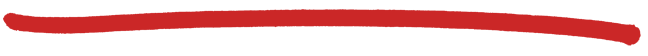 status code appears in 1st line in server-to-client response message.
some sample codes:
200 OK
request succeeded, requested object later in this msg
301 Moved Permanently
requested object moved, new location specified later in this msg (Location:)
400 Bad Request
request msg not understood by server
404 Not Found
requested document not found on this server
505 HTTP Version Not Supported
26
[Speaker Notes: cats]
Trying out HTTP (client side) for yourself
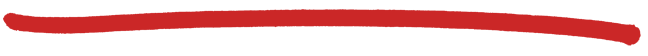 1. Telnet to your favorite Web server:
opens TCP connection to port 80
    (default HTTP server port) 
     at gaia.cs.umass. edu.
anything typed in will be sent 
     to port 80 at gaia.cs.umass.edu
telnet gaia.cs.umass.edu 80
2. type in a GET HTTP request:
GET /kurose_ross/interactive/index.php HTTP/1.1
Host: gaia.cs.umass.edu
by typing this in (hit carriage
return twice), you send
this minimal (but complete) 
GET request to HTTP server
3. look at response message sent by HTTP server!
(or use Wireshark to look at captured HTTP request/response)
27
Trying out HTTP (client side) for yourself
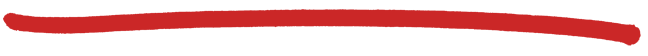 1. Telnet to your favorite Web server:
opens TCP connection to port 80
    (default HTTP server port) 
     at gaia.cs.umass. edu.
anything typed in will be sent 
     to port 80 at gaia.cs.umass.edu
telnet gaia.cs.umass.edu 80
2. type in a GET HTTP request:
GET /kurose_ross/interactive/index.php HTTP/1.1
Host: gaia.cs.umass.edu
by typing this in (hit carriage
return twice), you send
this minimal (but complete) 
GET request to HTTP server
3. look at response message sent by HTTP server!
(or use Wireshark to look at captured HTTP request/response)
28
User-server state: cookies
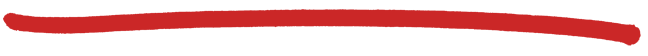 Many Web sites use cookies
four components:
1) Cookie header line of HTTP response message
2) Cookie header line in next HTTP request message
3) Cookie file kept on user’s host, managed by user’s browser
4) Back-end database at Website
example:
Susan always access Internet from PC
visits specific e-commerce site for first time
when initial HTTP requests arrives at site, site creates: 
unique ID
entry in backend database for ID
29
ebay 8734
usual http request msg
Amazon server
creates ID
1678 for user
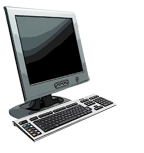 usual http response 
set-cookie: 1678
create
    entry
ebay 8734
amazon 1678
ebay 8734
amazon 1678
usual http request msg
cookie: 1678
access
cookie-
specific
action
usual http response msg
usual http response msg
access
usual http request msg
cookie: 1678
cookie-
specific
action
Cookies: keeping “state” (cont.)
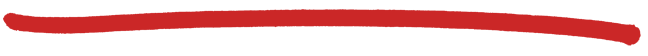 client
server
cookie file
backend
database
one week later:
30
Cookies (continued)
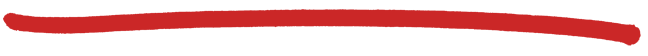 aside
what cookies can be used for:
authorization
shopping carts
recommendations
user session state (Web e-mail)
cookies and privacy:
cookies permit sites to learn a lot about you
you may supply name and e-mail to sites
how to keep “state”:
protocol endpoints: maintain state at sender/receiver over multiple transactions
cookies: http messages carry state
31
[Speaker Notes: tracking]
HTTPS: TLS handshake
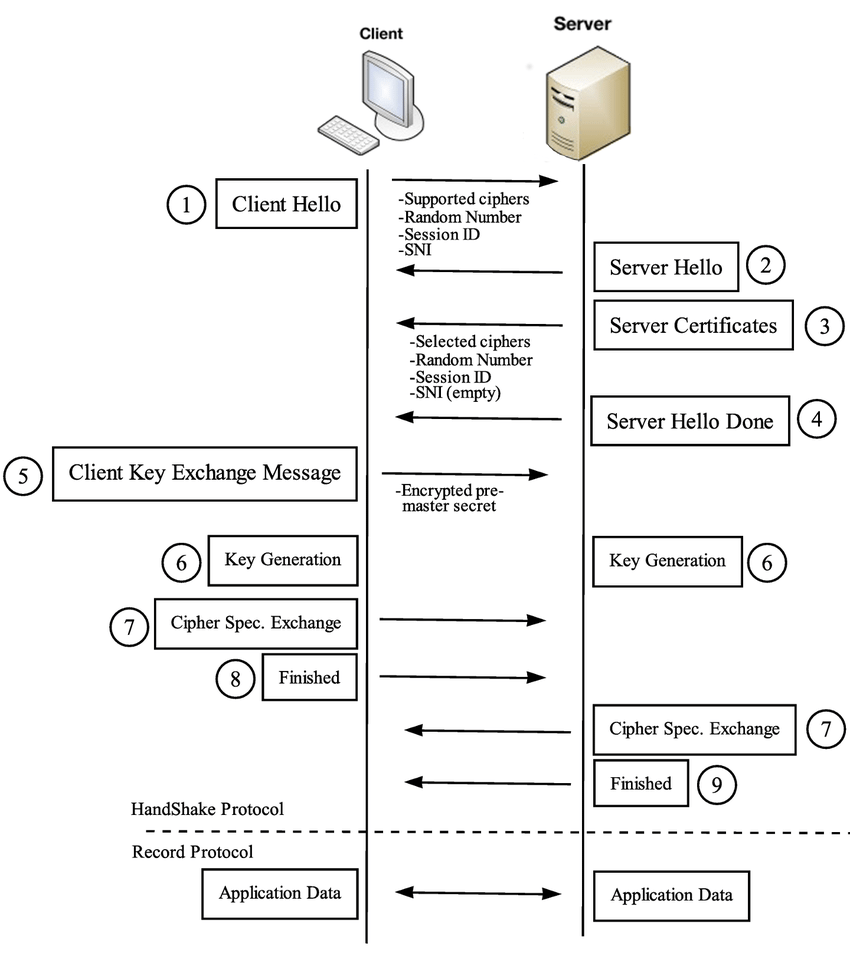 32
[Speaker Notes: Image refs:
https://www.cloudflare.com/learning/ssl/what-happens-in-a-tls-handshake/
https://www.researchgate.net/figure/TLS-handshake-protocol_fig1_298065605]
QUIC: A new transport layer protocol for web
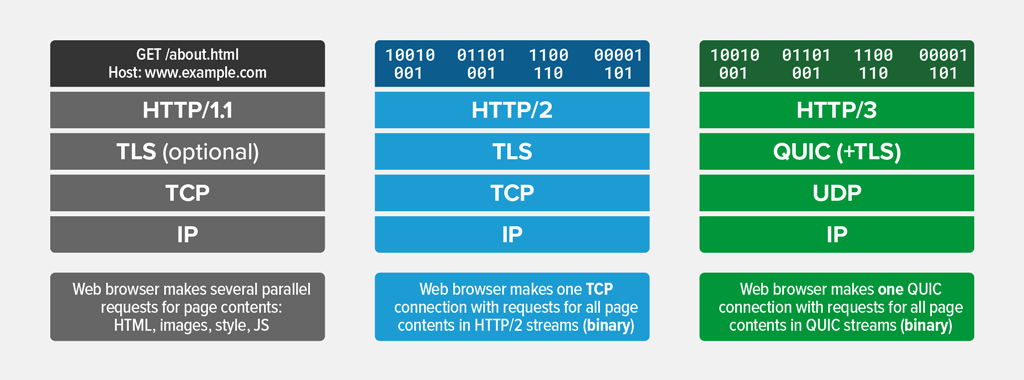 33
QUIC: A cross-layer approach
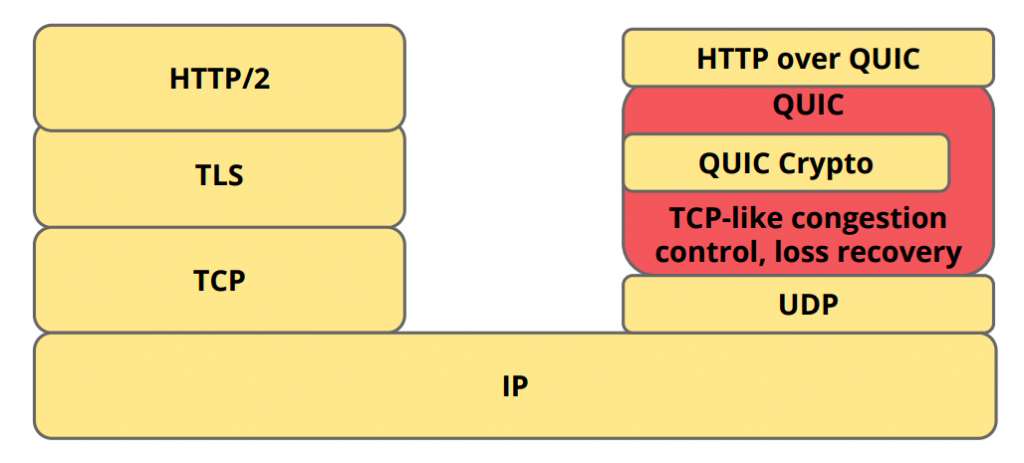 (+TLS 1.3)
34
[Speaker Notes: Image ref: https://medium.com/codavel-blog/quic-vs-tcp-tls-and-why-quic-is-not-the-next-big-thing-d4ef59143efd


QUIC is a general-purpose transport layer network protocol initially designed by Jim Roskind at Google. It was first implemented and deployed in 2012 and was publicly announced in 2013 as experimentation broadened.


[Ref] https://blog.apnic.net/2022/11/03/comparing-tcp-and-quic/

It is a grossly inaccurate simplification, but at its simplest level, QUIC is simply TCP encapsulated and encrypted in a User Datagram Protocol (UDP) payload. To the external network, QUIC has the appearance of a bidirectional UDP packet sequence where the UDP payload is concealed. To the endpoints, QUIC can be used as a reliable full duplex data flow protocol. Even at this level, QUIC has a number of advantages over TCP.]
QUIC: A cross-layer approach
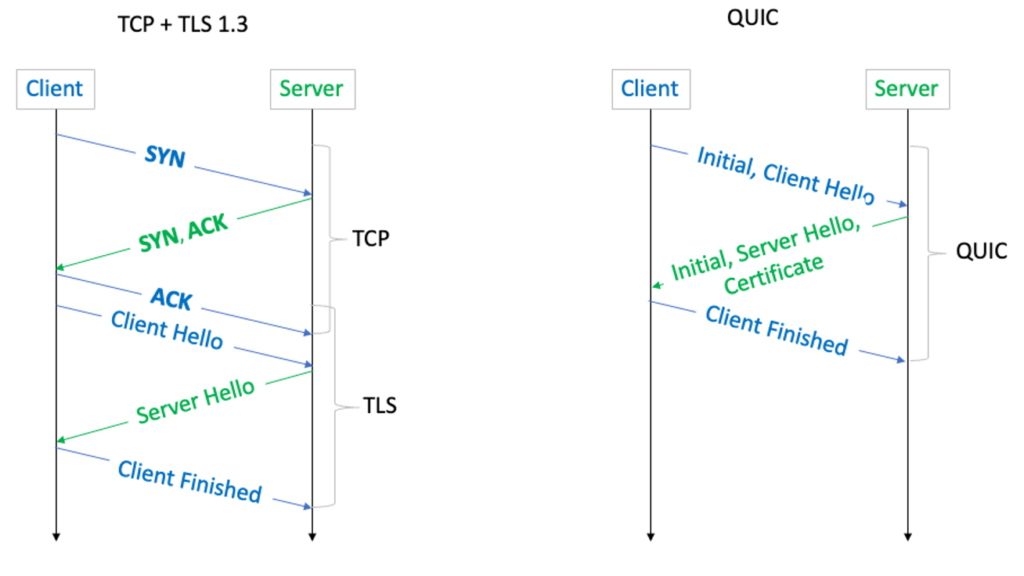 35
[Speaker Notes: Image ref: https://blog.apnic.net/2022/11/03/comparing-tcp-and-quic/]
QUIC: A cross-layer approach
Seamless migration between multiple <IP, port>
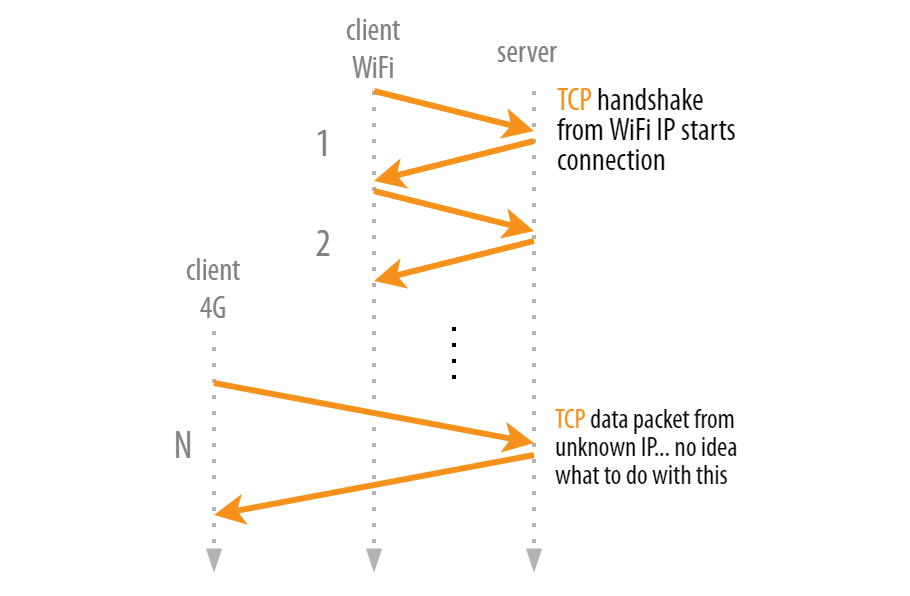 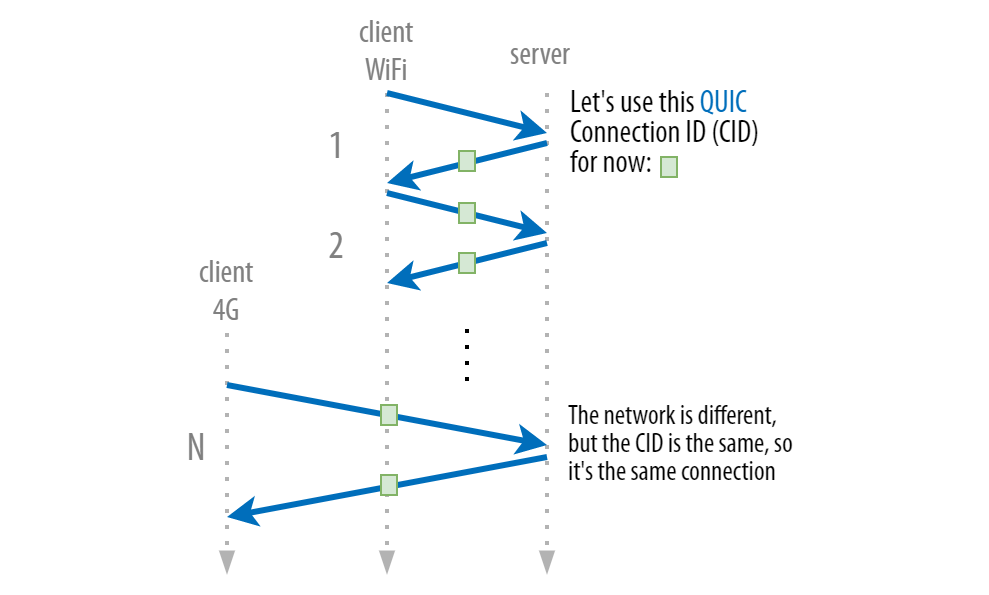 36
[Speaker Notes: Image ref:
https://pulse.internetsociety.org/blog/how-quic-helps-you-seamlessly-connect-to-different-networks]
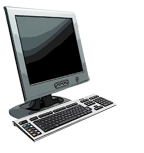 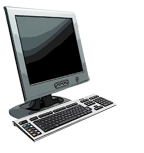 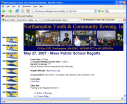 HTTP request
HTTP request
HTTP response
HTTP response
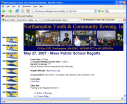 HTTP request
HTTP response
Web caches (proxy server)
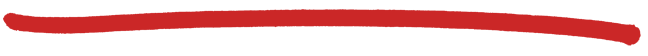 goal: satisfy client request without involving origin server
user sets browser: Web accesses via  cache
browser sends all HTTP requests to cache
object in cache: cache returns object 
else cache requests object from origin server, then returns object to client
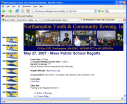 proxy
server
client
origin 
server
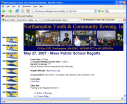 client
origin 
server
37
More about Web caching
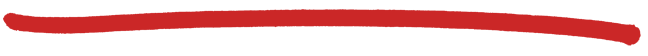 cache acts as both client and server
server for original requesting client
client to origin server
typically cache is installed by ISP (university, company, residential ISP)
why Web caching?
reduce response time for client request
reduce traffic on an institution’s access link
Internet dense with caches: enables “poor” content providers to effectively deliver content
38
[Speaker Notes: proxy]
Electronic Mail
39
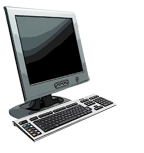 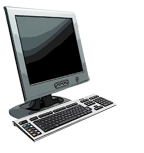 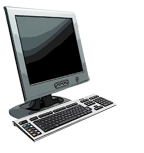 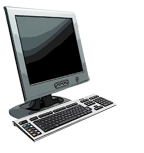 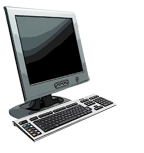 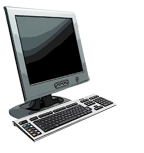 SMTP
SMTP
SMTP
mail
server
mail
server
mail
server
outgoing 
message queue
user mailbox
Electronic mail
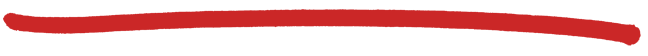 Three major components: 
user agents 
mail servers 
SMTP: Simple Mail Transfer Protocol
User Agent
a.k.a. “mail reader”
composing, editing, reading mail messages
e.g., Outlook, Thunderbird, iPhone mail client
outgoing, incoming messages stored on server
user
agent
user
agent
user
agent
user
agent
user
agent
user
agent
40
user
agent
user
agent
user
agent
user
agent
user
agent
user
agent
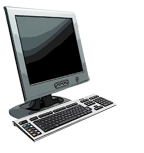 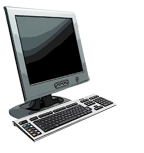 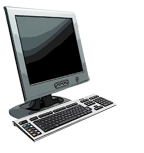 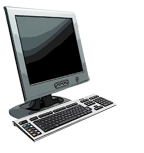 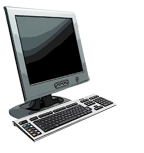 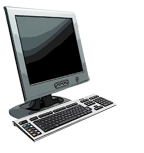 SMTP
SMTP
SMTP
mail
server
mail
server
mail
server
outgoing 
message queue
user mailbox
Electronic Mail: Mail Servers
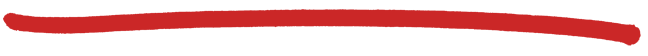 Mail Servers:
mailbox contains incoming messages for user
message queue of outgoing (to be sent) mail messages
SMTP protocol between mail servers to send email messages
client: sending mail server
“server”: receiving mail server
41
Electronic Mail: SMTP [RFC 2821]
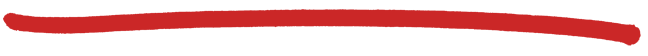 uses TCP to reliably transfer email message from client to server, port 25
direct transfer: sending server to receiving server
three phases of transfer
handshaking (greeting)
transfer of messages
closure
command/response interaction (like HTTP)
commands: ASCII text
response: status code and phrase
messages must be in 7-bit ASCII
42
[Speaker Notes: New addition for security: STARTTLS or SMTPS

STARTTLS (Security Handshake)
STARTTLS is the most common way to secure SMTP today.
It upgrades a plaintext connection to an encrypted one using TLS (Transport Layer Security).
Here's the handshake flow:
Client connects to SMTP server (usually on port 587).
Server responds with supported features (via EHLO command).
If STARTTLS is supported, the client issues a STARTTLS command.
TLS handshake happens (just like in HTTPS).
Once encrypted, the SMTP session (authentication and email sending) proceeds.]
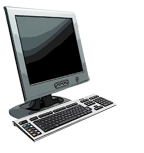 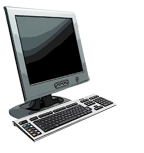 mail
server
mail
server
Scenario: Alice sends message to Bob
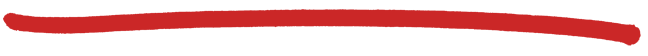 4) SMTP client sends Alice’s message over the TCP connection
5) Bob’s mail server places the message in Bob’s mailbox
6) Bob invokes his user agent to read message
1) Alice uses UA to compose message “to” bob@someschool.edu
2) Alice’s UA sends message to her mail server; message placed in message queue
3) client side of SMTP opens TCP connection with Bob’s mail server
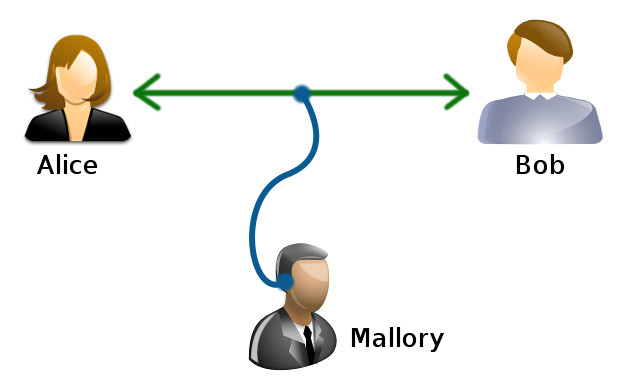 user
agent
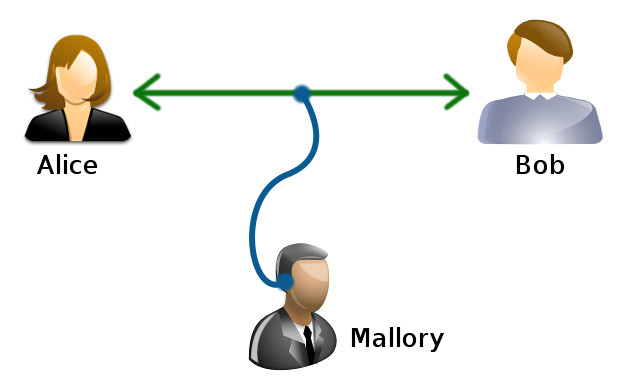 user
agent
1
2
6
3
4
5
Alice’s mail server
Bob’s mail server
43
Sample SMTP interaction
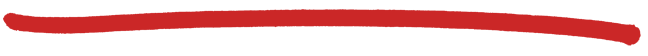 S: 220 hamburger.edu 
     C: HELO crepes.fr 
     S: 250  Hello crepes.fr, pleased to meet you 
     C: MAIL FROM: <alice@crepes.fr> 
     S: 250 alice@crepes.fr... Sender ok 
     C: RCPT TO: <bob@hamburger.edu> 
     S: 250 bob@hamburger.edu ... Recipient ok 
     C: DATA 
     S: 354 Enter mail, end with "." on a line by itself 
     C: Do you like ketchup? 
     C: How about pickles? 
     C: . 
     S: 250 Message accepted for delivery 
     C: QUIT 
     S: 221 hamburger.edu closing connection
44
[Speaker Notes: Note: no authentication]
SMTP: final words
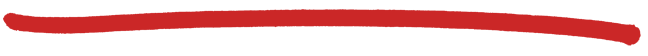 comparison with HTTP:
HTTP: pull
SMTP: push
both have ASCII command/response interaction, status codes
HTTP: each object encapsulated in its own response message
SMTP: multiple objects sent in multipart message
SMTP uses persistent connections
SMTP requires message (header & body) to be in 7-bit ASCII
SMTP server uses CRLF.CRLF to determine end of message
45
[Speaker Notes: Question: what happens in an email with a single dot on a line?]
Mail message format
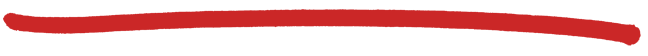 SMTP: protocol for exchanging email messages
RFC 822: standard for text message format:
header lines, e.g.,
To:
From:
Subject:
different from SMTP MAIL FROM, RCPT TO: commands!
Body: the “message” 
ASCII characters only
header
blank
line
body
46
user
agent
user
agent
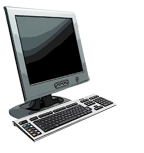 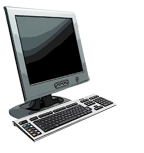 Sender’s mail 
server
Mail access protocols
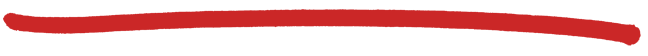 mail access
protocol
SMTP
SMTP
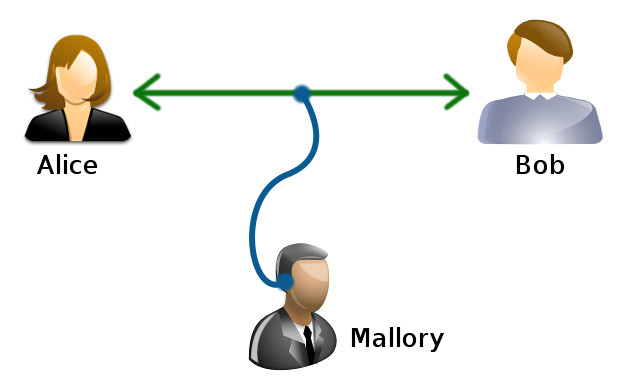 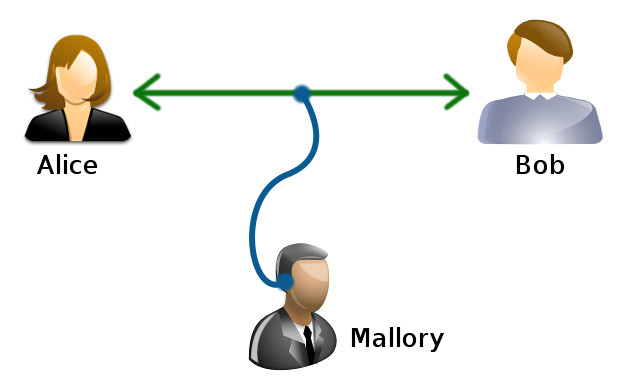 (e.g., POP, 
         IMAP)
Receiver’s mail 
server
SMTP: delivery/storage to receiver’s server
mail access protocol: retrieval from server
POP: Post Office Protocol [RFC 1939]: authorization, download 
IMAP: Internet Mail Access Protocol [RFC 1730]: more features, including manipulation of stored messages on server
HTTP: gmail, Hotmail, Yahoo! Mail, etc.
47
48
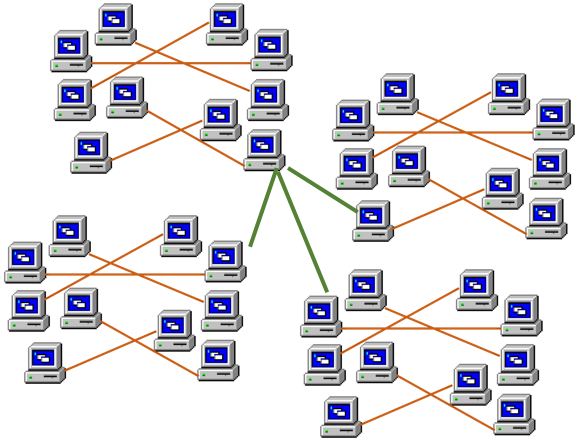 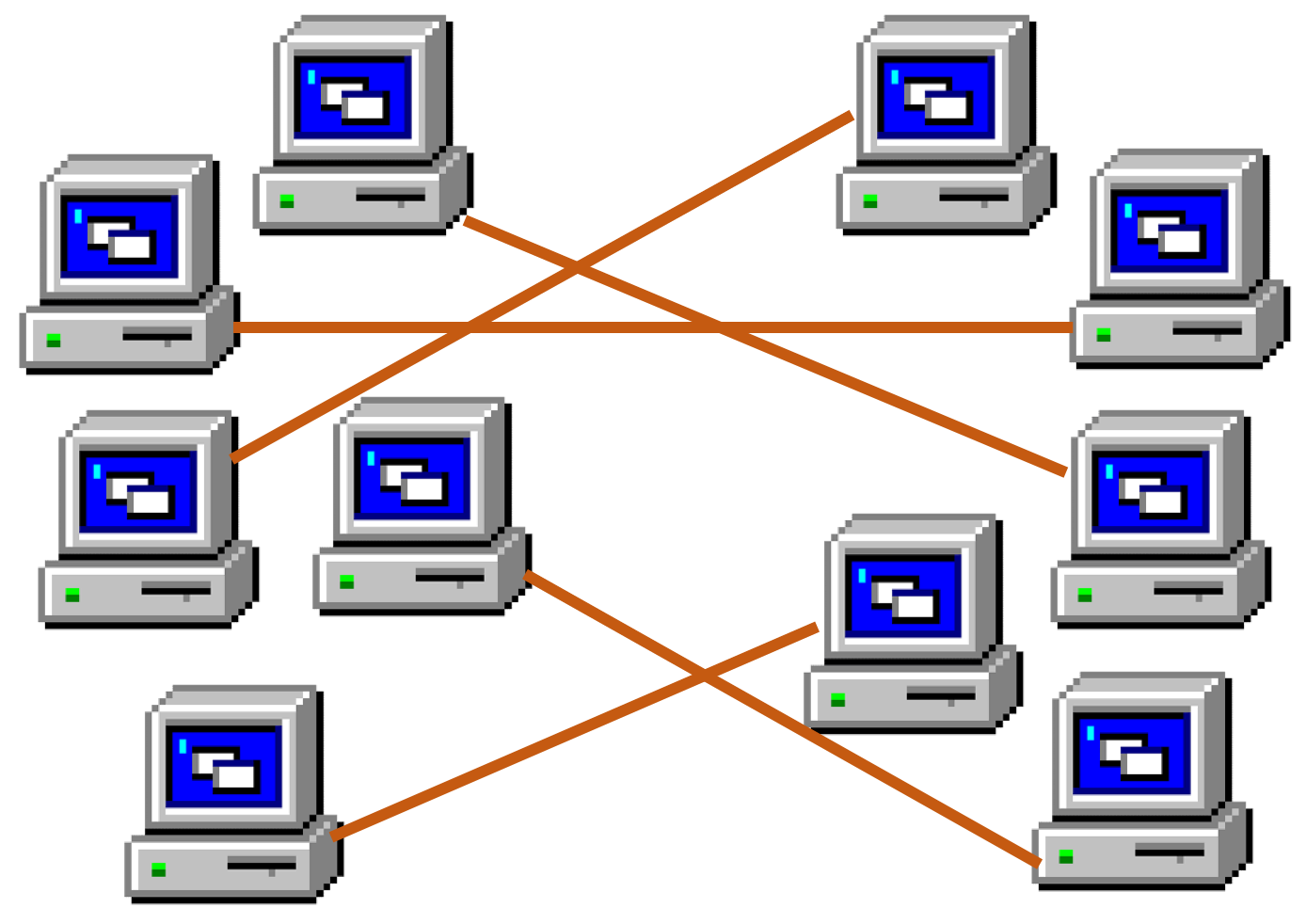 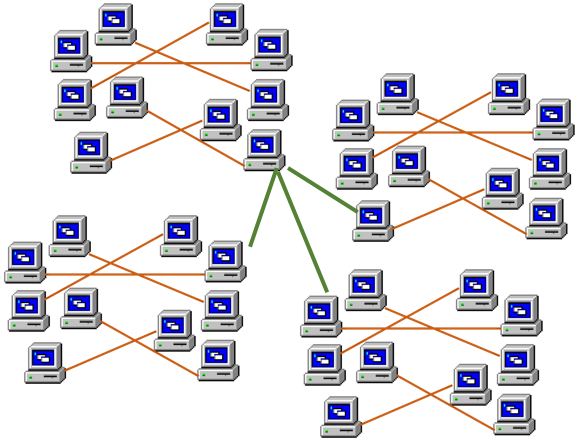 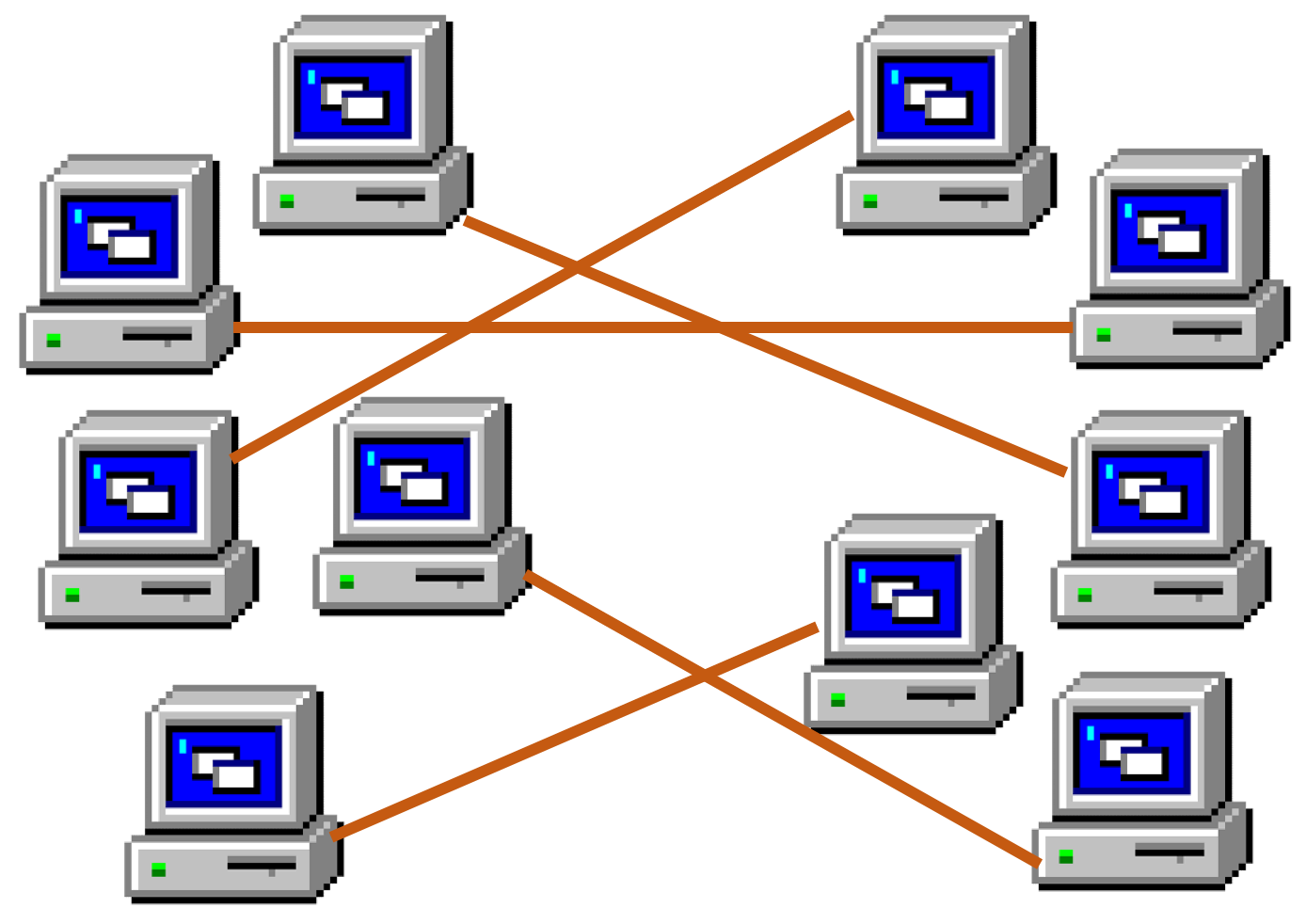 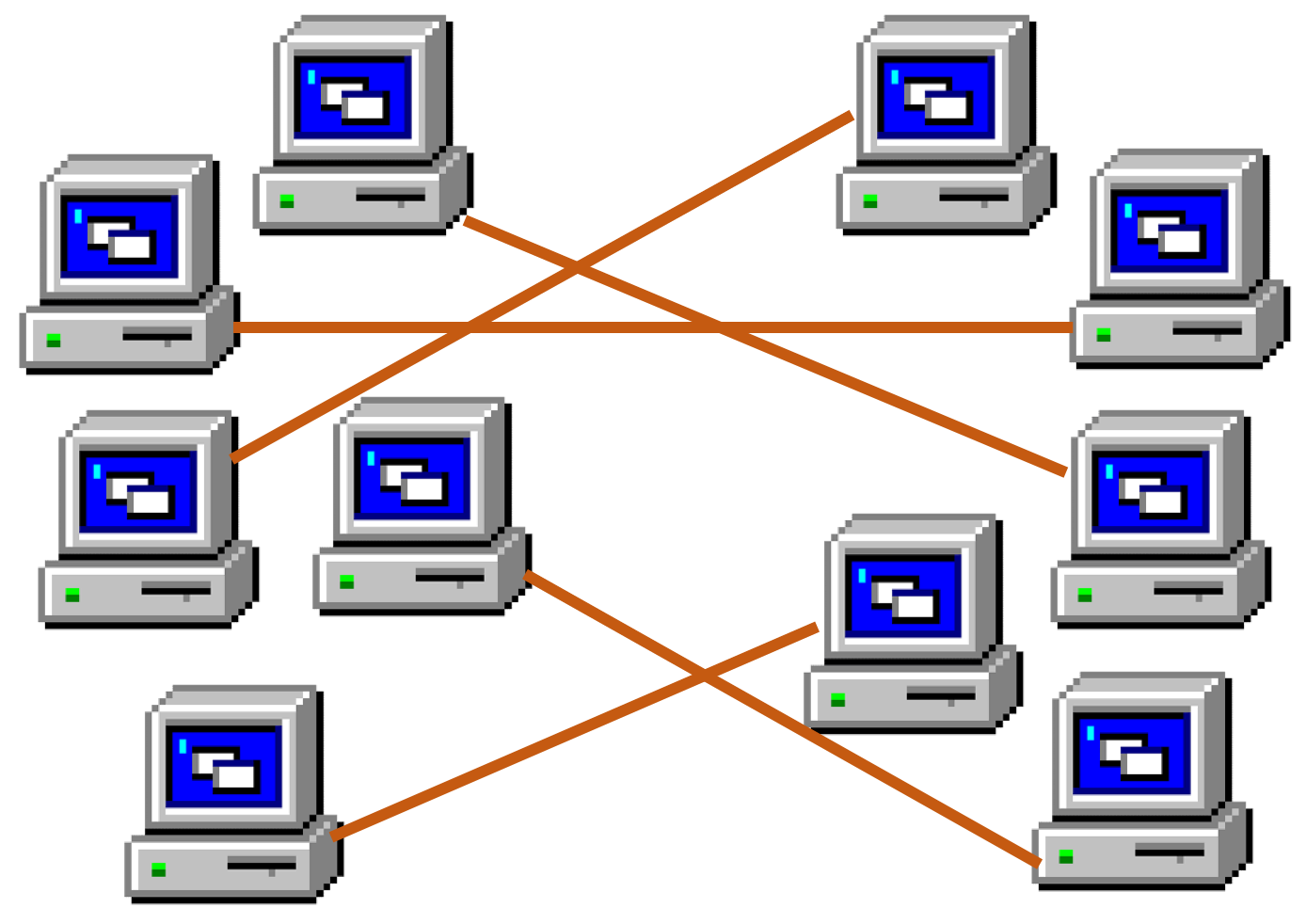 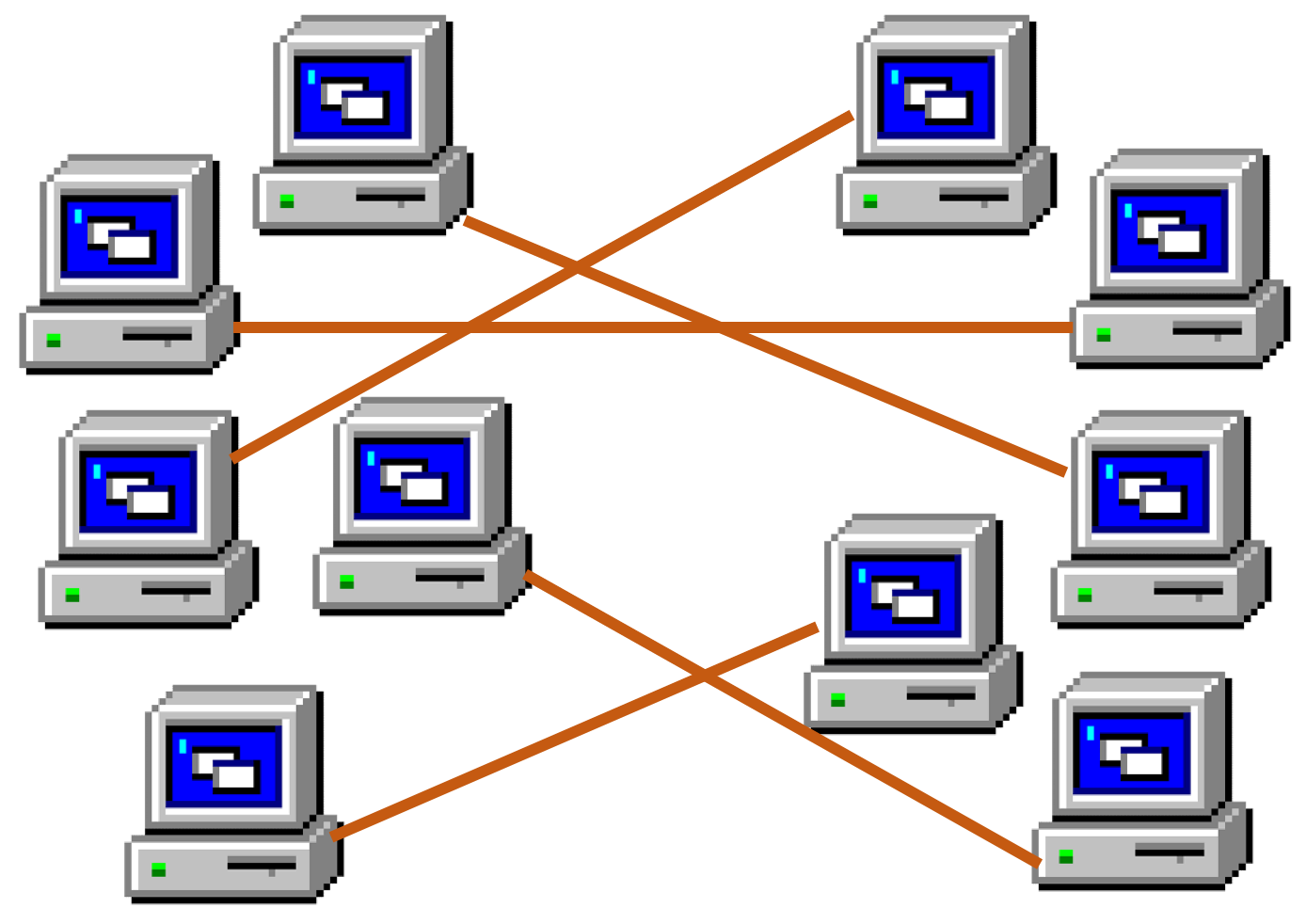 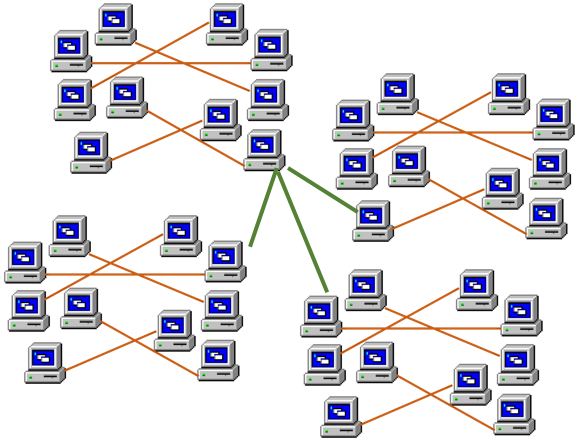 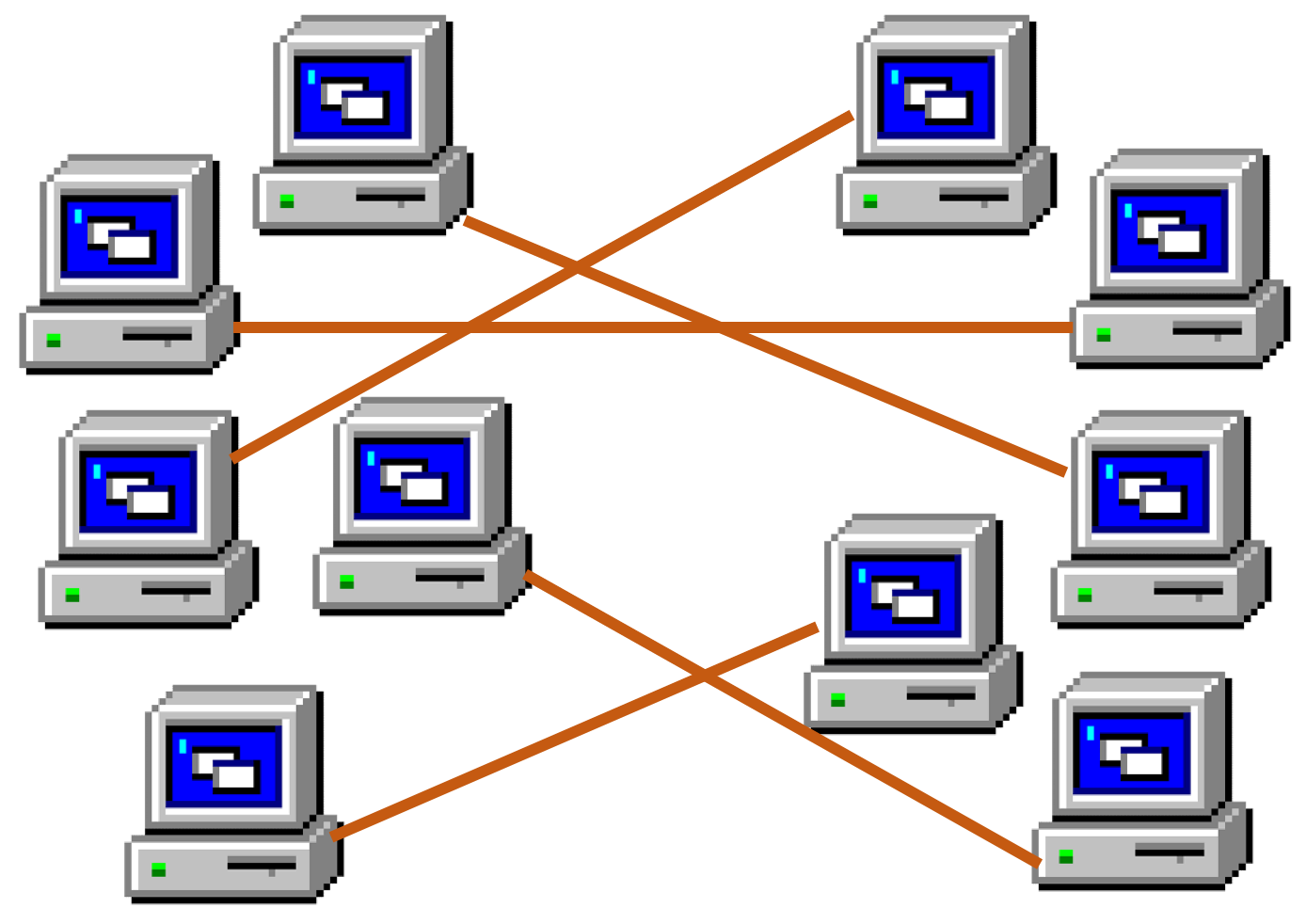 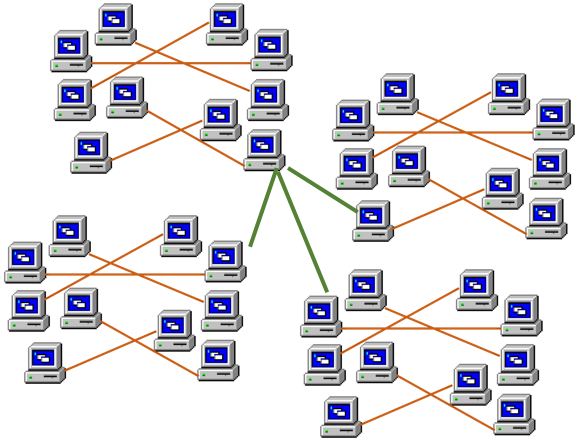 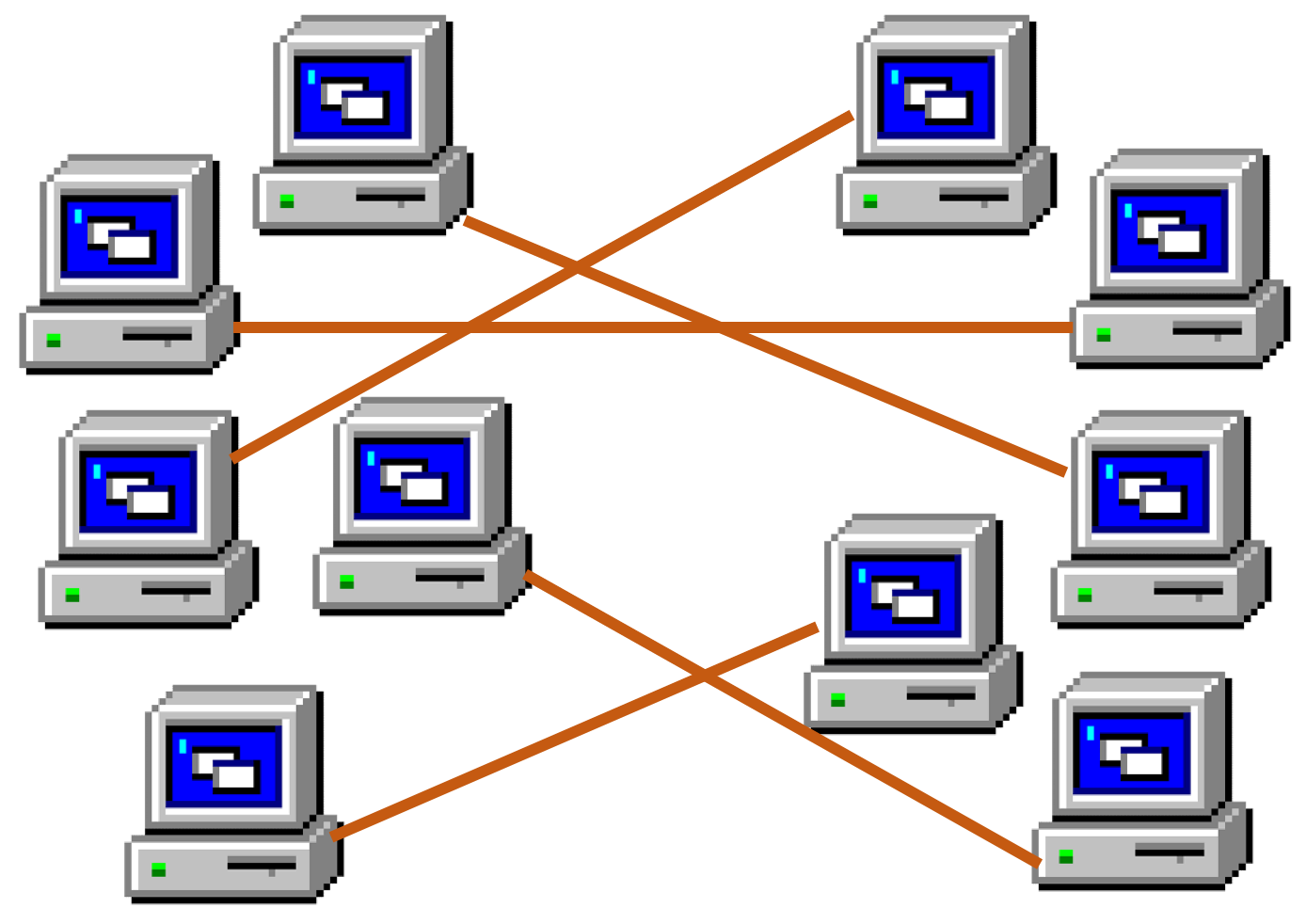 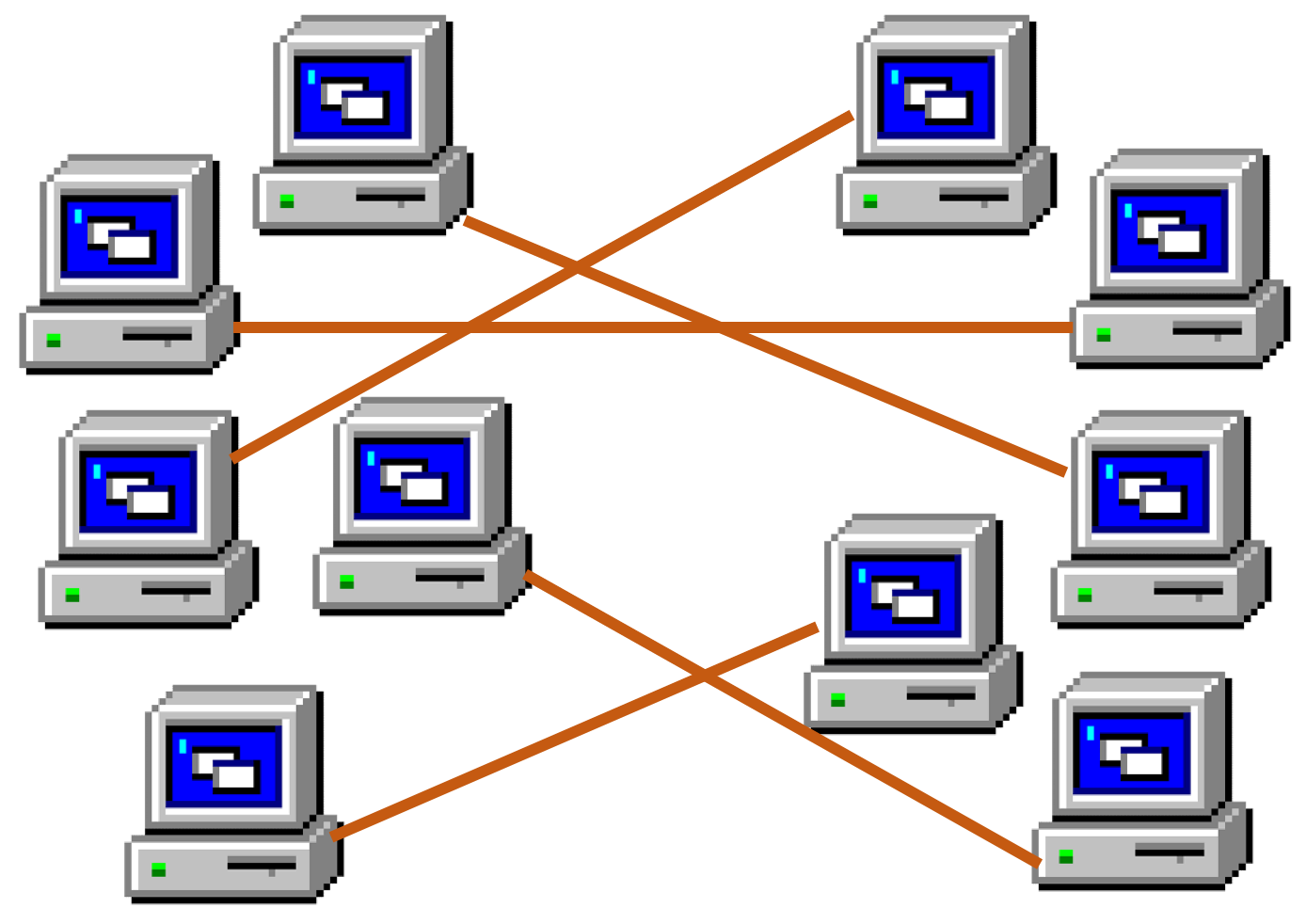 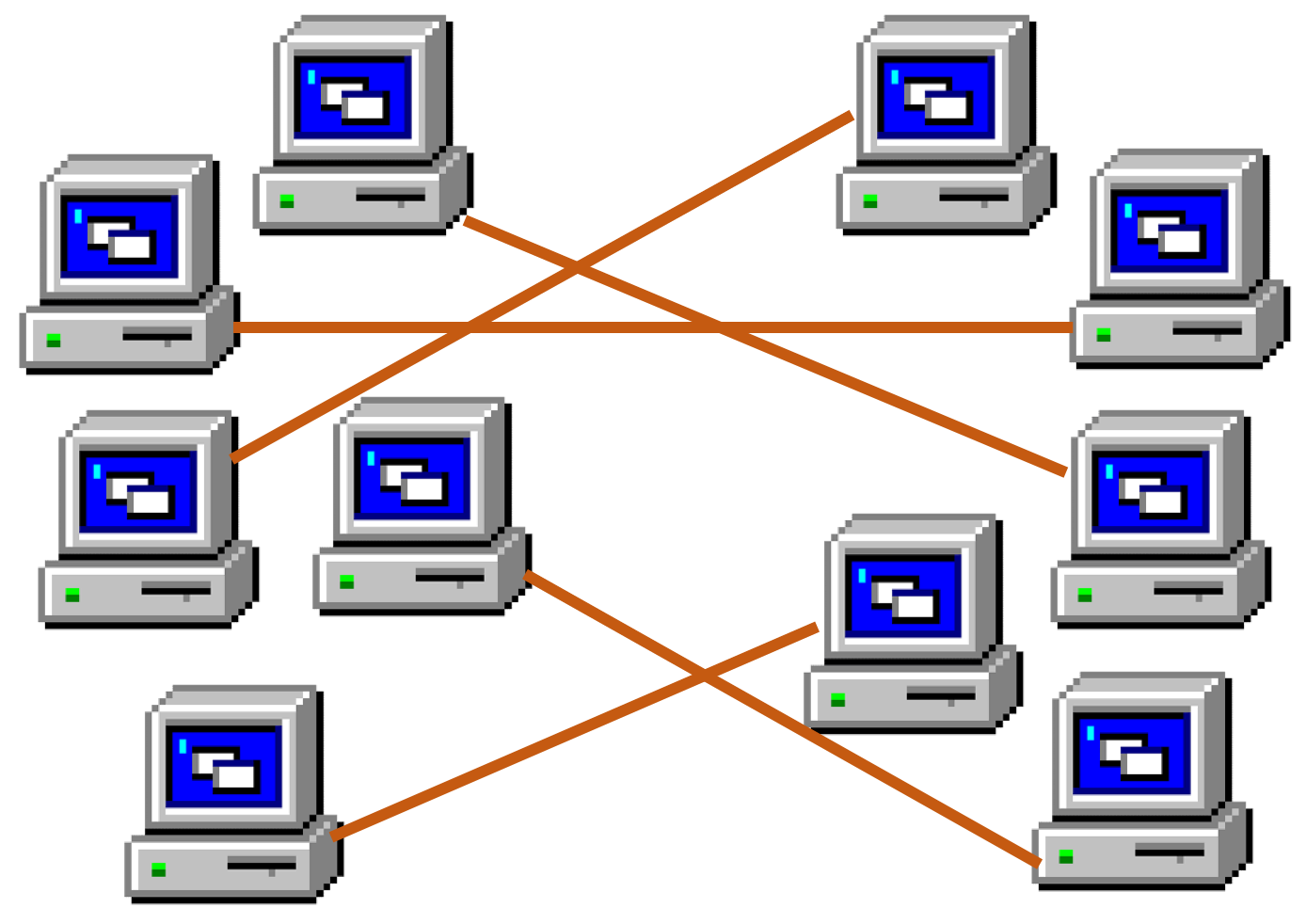 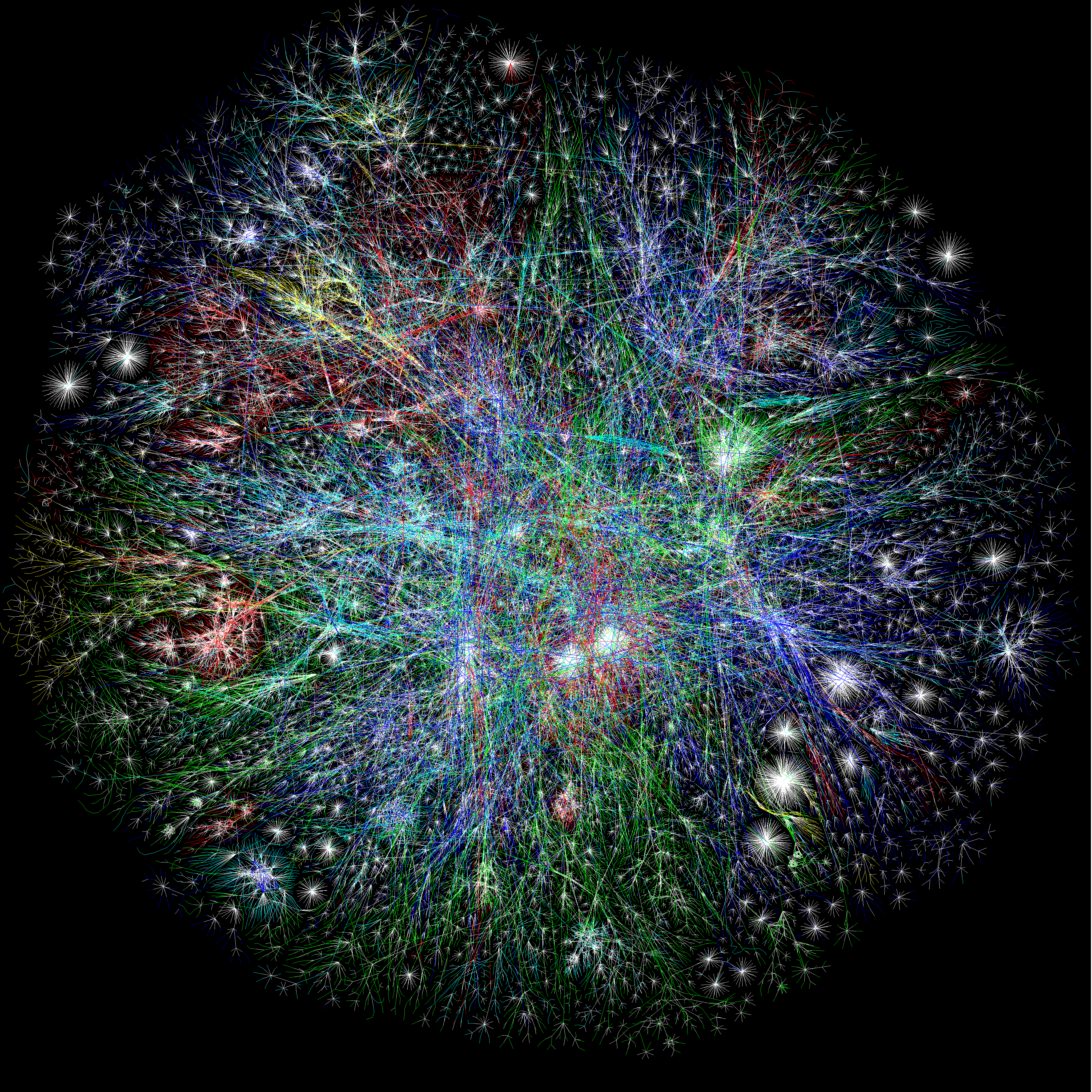 50
Online Content
Search Engines
MOOCs
[Speaker Notes: So building networks is hard
But unfortunately, computer networks are becoming increasingly critical to our daily lives
You know all the standard uses of computers…
Social networking
Gaming

But there’s a lot you may not thinki about
Financial sector – trillions of dollars – 
Critical infrastructures – power grid, water delibvery systems – now all managed and operated with IP networks
911 communication services

…
Remote medicine
Brakes of your car

Power grid and critical infrastructure
Financial and trading networks – move billions of dollars per day over computer netowrks


Computer networks are no longer just for fun and games
People’s lives every day depend on the availability and functioning of computer netowrks
Makign it very important that we build them well, and protect them from adversaries,]
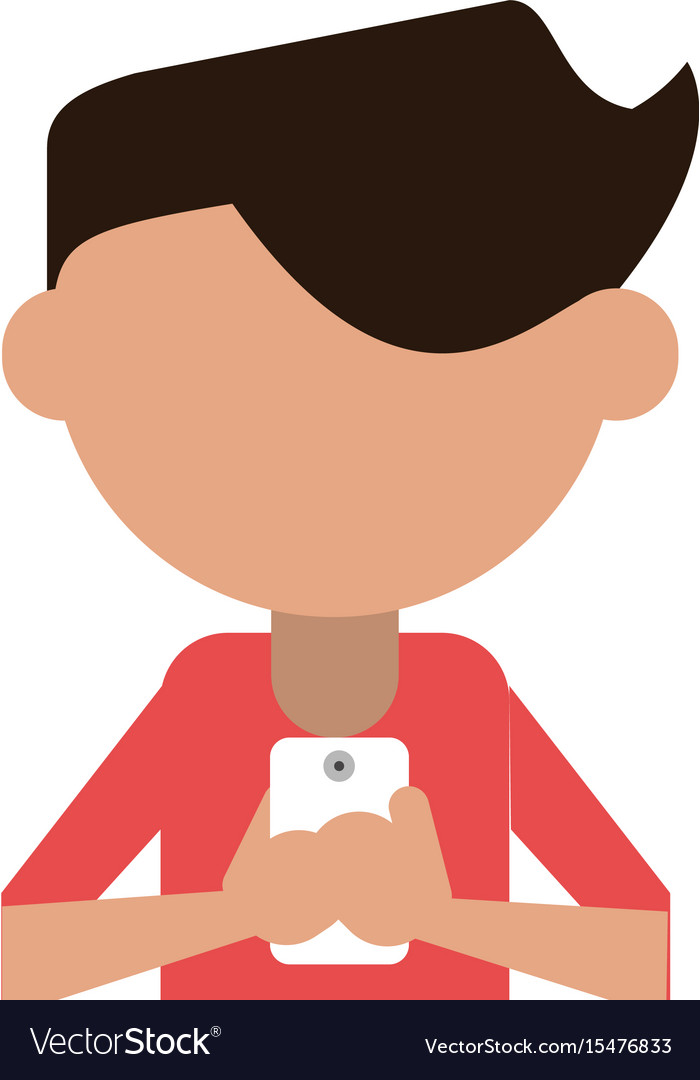 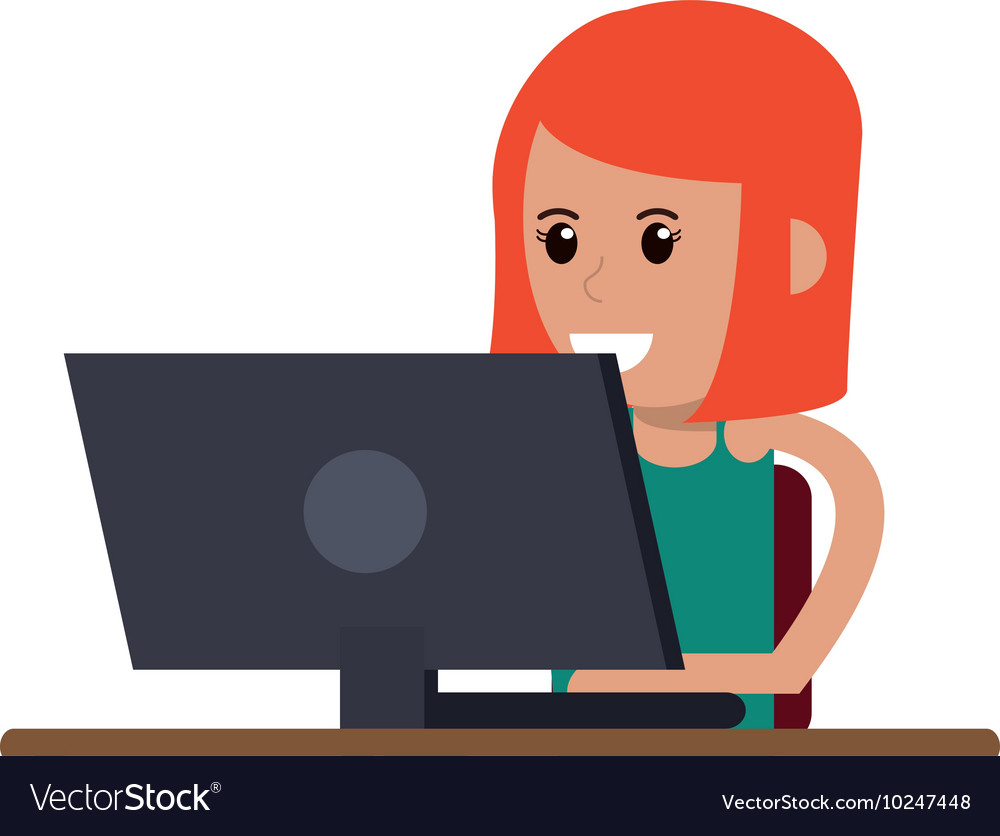 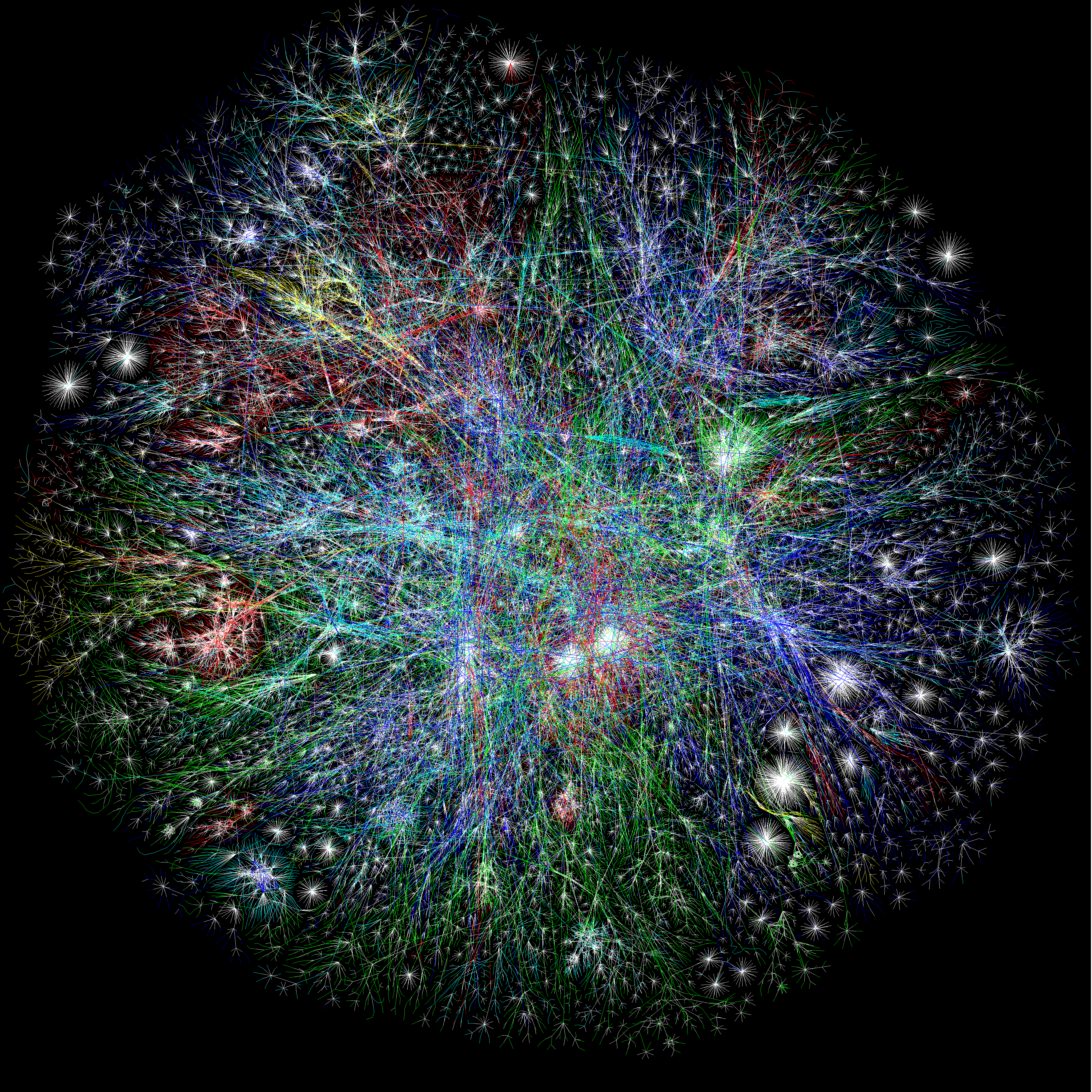 51
Online Content
Search Engines
MOOCs
[Speaker Notes: So building networks is hard
But unfortunately, computer networks are becoming increasingly critical to our daily lives
You know all the standard uses of computers…
Social networking
Gaming

But there’s a lot you may not thinki about
Financial sector – trillions of dollars – 
Critical infrastructures – power grid, water delibvery systems – now all managed and operated with IP networks
911 communication services

…
Remote medicine
Brakes of your car

Power grid and critical infrastructure
Financial and trading networks – move billions of dollars per day over computer netowrks


Computer networks are no longer just for fun and games
People’s lives every day depend on the availability and functioning of computer netowrks
Makign it very important that we build them well, and protect them from adversaries,]
What’s the Internet?
[Speaker Notes: Associate press: an Internet vs the Internet]